1
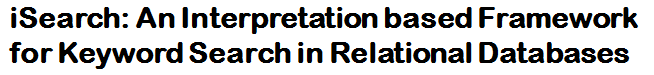 Date: 2012/08/21
Source: Zhong Zeng, Zhifeng Bao, Tok Wang Ling, Mong Li Lee (KEYS’12) Speaker: Er-Gang Liu
Advisor: Dr. Jia-ling Koh
2
Outline
Introduction
Proposed Framework
Overview
Keyword Node Detection
Keyword Node Combination
Interpretation Generation
Interpretation Ranking
Keyword semantics confidence
Connected structure confidence
Experiment Plan
Conclusion
3
Outline
Introduction
Proposed Framework
Overview
Keyword Node Detection
Keyword Node Combination
Interpretation Generation
Interpretation Ranking
Keyword semantics confidence
Connected structure confidence
Experiment Plan
Conclusion
4
Motivation
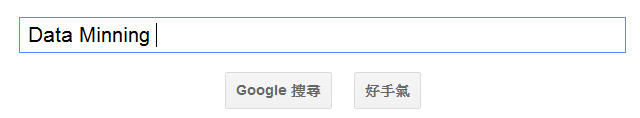 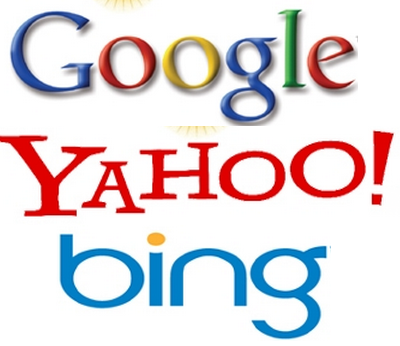 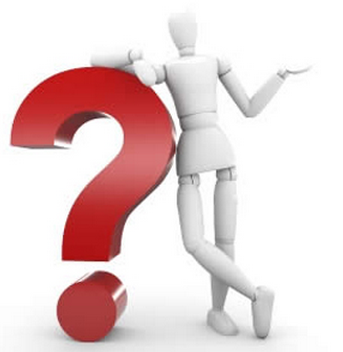 Ranking
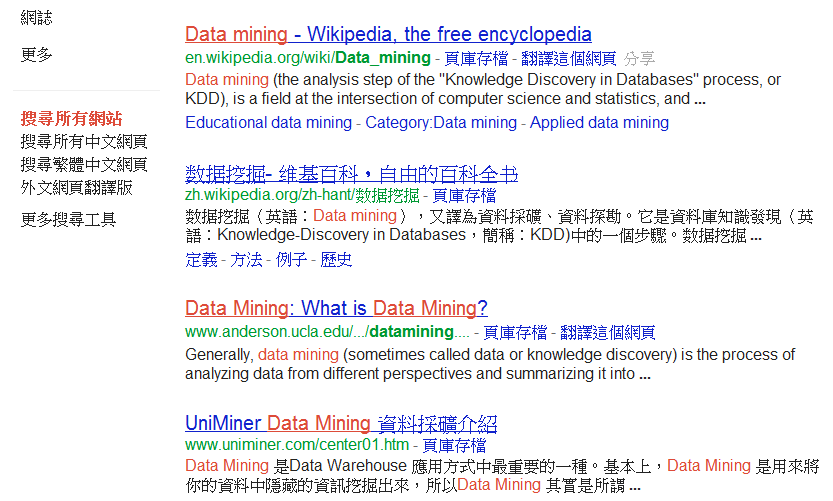 Text documents:
Unstructured
Accessed by keywords
Large user population
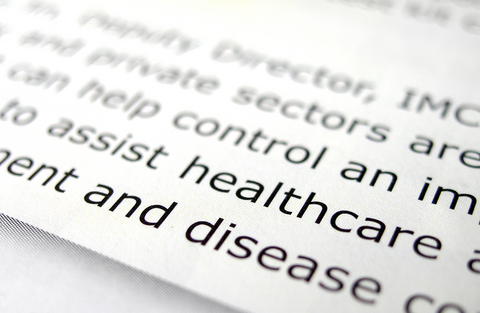 5
Motivation
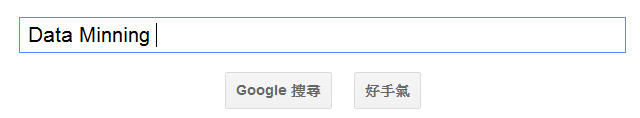 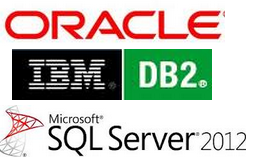 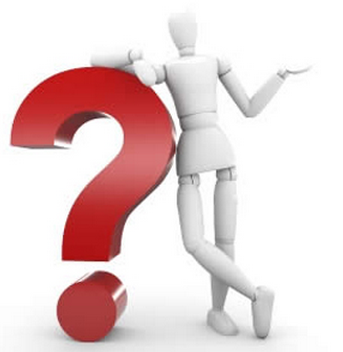 Database
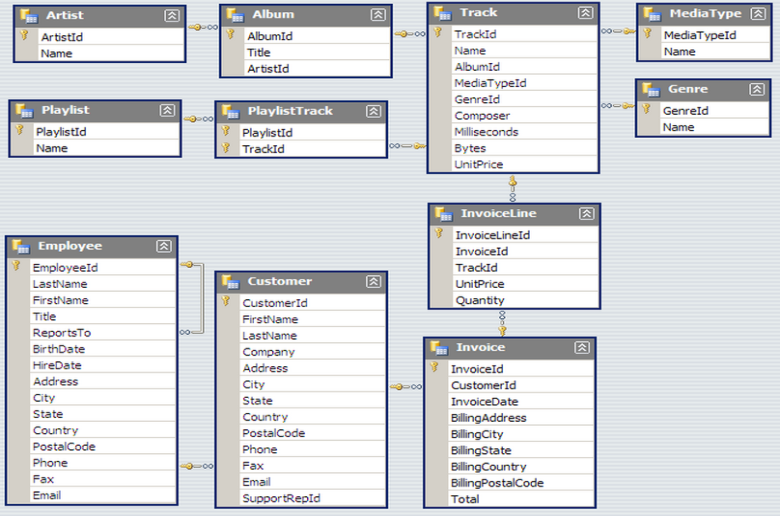 Easy to use
Increasing the DB usability
Enabling interesting and unexpected discoveries
Phase 1
Phase 2
Phase 3
System translates the selected interpretations into a set of SQL queries 
Retrieving the results.
System takes a keyword query as input
Generates a set of possible interpretations sorted by their relevance to the query
Generated interpretations are presented to the user 
User can choose which interpretation(s) best match his/her search intention
6
Goal
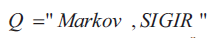 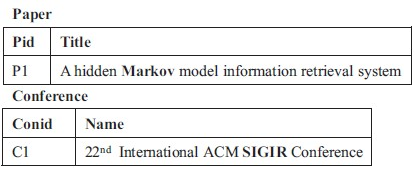 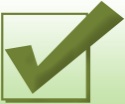 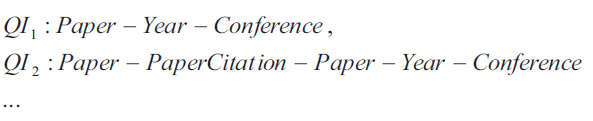 7
Outline
Introduction
Proposed Framework
Overview
Keyword Node Detection
Keyword Node Combination
Interpretation Generation
Interpretation Ranking
Keyword semantics confidence
Connected structure confidence
Experiment Plan
Conclusion
8
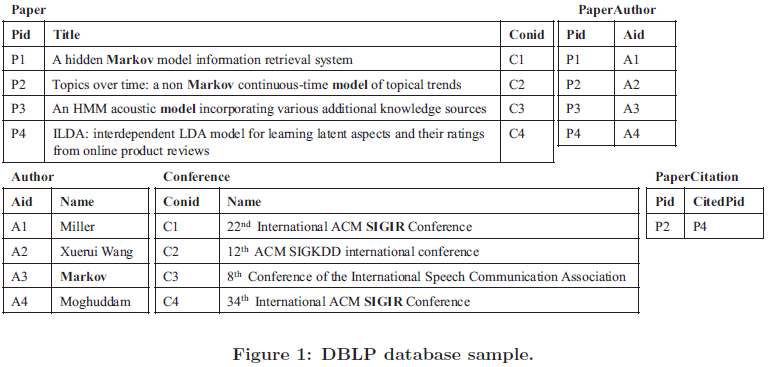 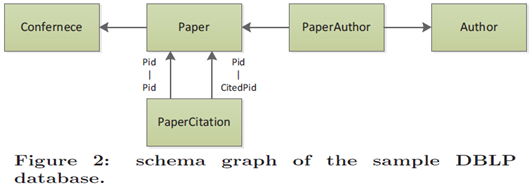 9
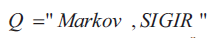 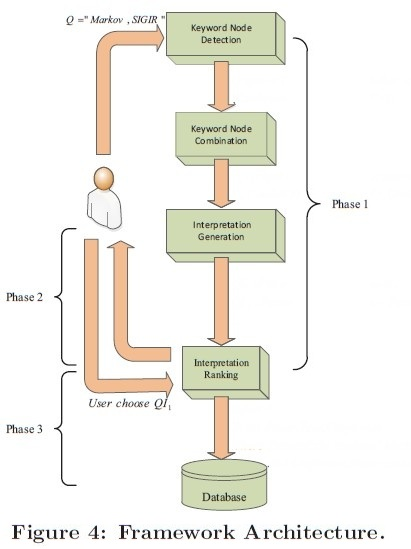 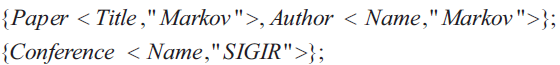 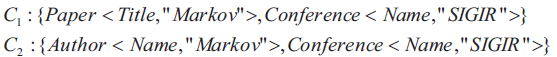 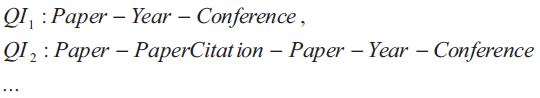 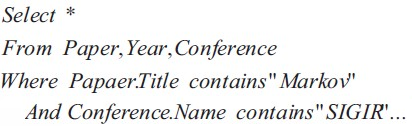 10
Outline
Introduction
Proposed Framework
Overview
Keyword Node Detection
Keyword Node Combination
Interpretation Generation
Interpretation Ranking
Keyword semantics confidence
Connected structure confidence
Experiment Plan
Conclusion
11
Keyword Node Detection
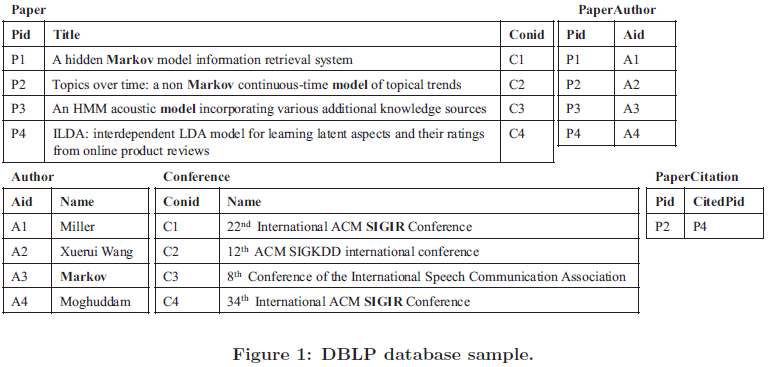 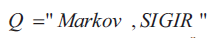 Paper title
Author name
Conference name
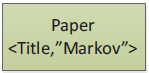 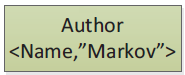 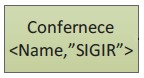 Figure out all the semantics of each keyword in the query
[Speaker Notes: 為了找出所有可能 與查詢字有關 interpretation.  找出Keyword 所有可能代表的意思]
12
Outline
Introduction
Proposed Framework
Overview
Keyword Node Detection
Keyword Node Combination
Interpretation Generation
Interpretation Ranking
Keyword semantics confidence
Connected structure confidence
Experiment Plan
Conclusion
13
Keyword Node Combination
All possible combinations
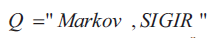 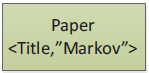 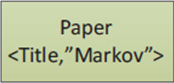 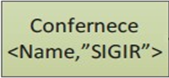 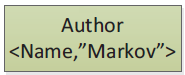 Combination
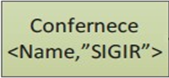 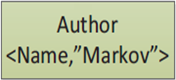 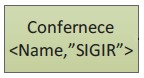 Taking all the sets of keyword nodes and generate all possible combinations of keyword nodes from each set.
[Speaker Notes: 每一個組合 代表一種語意關係.  產生所有種的組合.]
14
Outline
Introduction
Proposed Framework
Overview
Keyword Node Detection
Keyword Node Combination
Interpretation Generation
Interpretation Ranking
Keyword semantics confidence
Connected structure confidence
Experiment Plan
Conclusion
15
Interpretation Generation
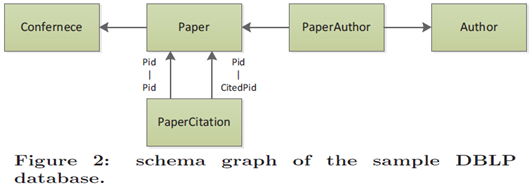 a “Markov” paper cites another paper 
which is accepted in conference “SIGIR”.
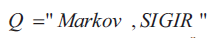 QI1


QI2
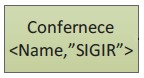 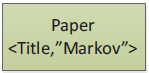 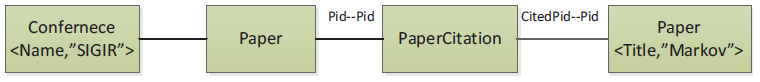 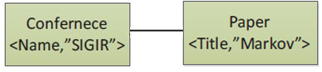 a paper whose title contains “Markov” is accepted in conference “SIGIR”;
Processing inputs each combination of keyword nodes and finds a set of connected graphs of relations that link all the keywords.
[Speaker Notes: how to generate interpretations of the query
兩者所代表的語意關係不同.  所以會找出所有可能語意關係的表示]
16
Outline
Introduction
Proposed Framework
Overview
Keyword Node Detection
Keyword Node Combination
Interpretation Generation
Interpretation Ranking
Keyword semantics confidence
Connected structure confidence
Experiment Plan
Conclusion
17
Interpretation Ranking
Keyword semantics confidence
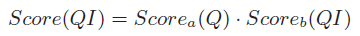 Connected structure confidence
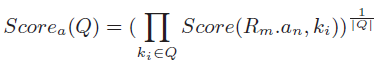 Guideline 1: The more tuples match the keyword with some semantics.
Guideline 2: The more discriminative the keyword is across the relation.
Guideline 3: The more important the relation.
Keyword semantics confidence
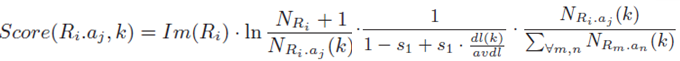 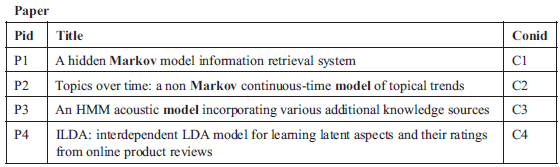 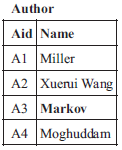 Indicating that a query keyword tends to refer to the semantics with many tuples that contain the keyword and match that semantics.
N”Paper”‧”Title” (Markov) =2
NRi‧aj (k) : number of tuples in Ri that contain k in attribute Aj
N”Author”‧”Name” (Markov) =1
Keyword semantics confidence
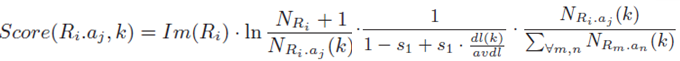 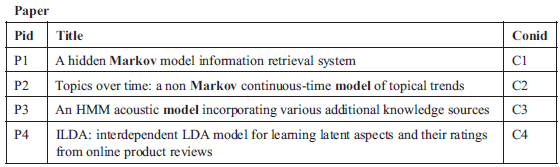 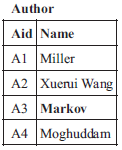 Reducing the confidence of keyword referring to the attribute of relation with the increasing number of tuples that contain keyword in attribute
NRi : number of tuples in Ri
N”Paper”=4
N”Author”=4
Keyword semantics confidence
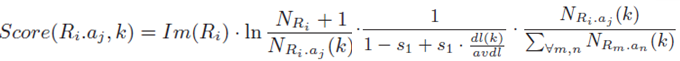 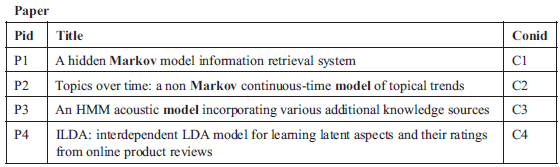 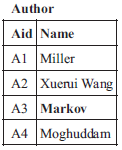 Im(Ri) represents the importance of relation, it is set by experts.
Keyword semantics confidence
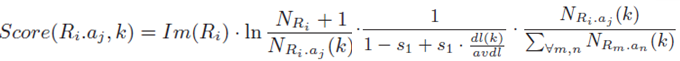 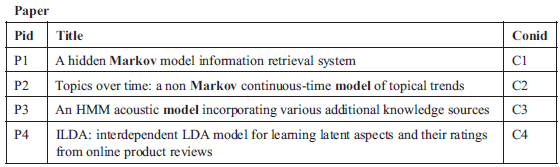 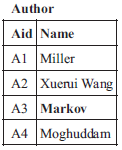 Penalize the attribute length since longer attribute values have a larger chance to contain the keyword.
dl(k) : average size of attribute values of tuples that contain k in Ri
avdl : average size of attribute values of all tuples in Ri
s1 : a constant
22
Outline
Introduction
Proposed Framework
Overview
Keyword Node Detection
Keyword Node Combination
Interpretation Generation
Interpretation Ranking
Keyword semantics confidence
Connected structure confidence
Experiment Plan
Conclusion
23
Connected structure confidence
Connected structure confidence
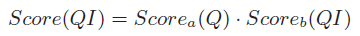 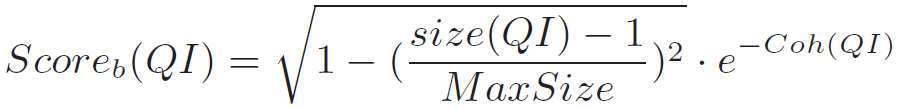 The larger size of the interpretation, the less useful it tends to be
The more cohesive the keywords are in the query interpretation, the more useful it tends to be.
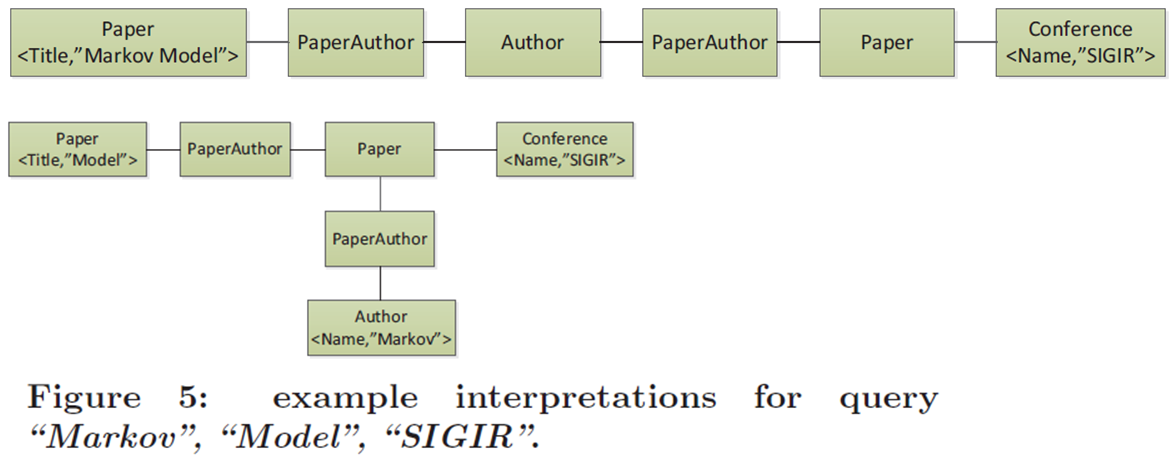 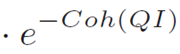 24
Interpretation Ranking
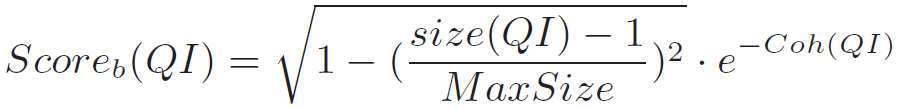 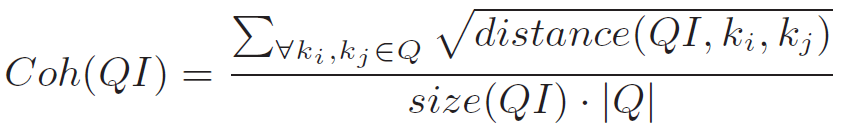 QIa
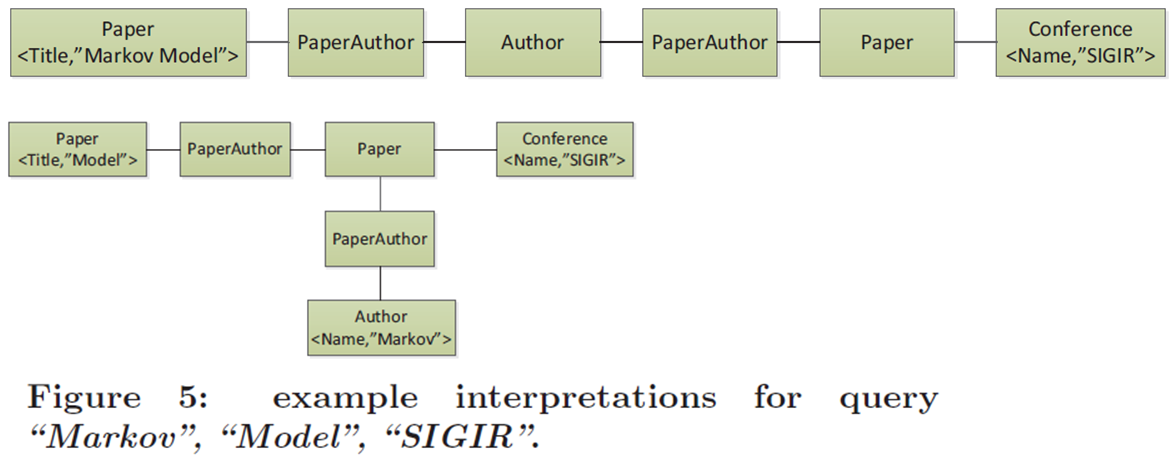 QIb
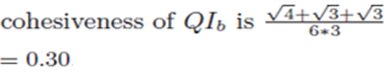 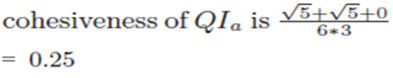 25
Outline
Introduction
Proposed Framework
Overview
Keyword Node Detection
Keyword Node Combination
Interpretation Generation
Interpretation Ranking
Keyword semantics confidence
Connected structure confidence
Experiment Plan
Conclusion
26
Experiment Plan
Data Set
Internet Movie Database(IMDB), where around 200,000 movies of recent years are selected in our dataset
DBLP , which contains publications since 1990.

Query Set
Setting 18 queries for each of the datasets.
Dividing these queries into three clusters: short queries (2 or 3) keywords, medium queries (4 or 5) and long queries with 6.
27
Experiment Plan
Processing Time
Run 10 times and collect the average processing time.
Compare two processing
Paper Algorithm
Search Engine
Quality of the Query Interpretations
The participants are asked to score the quality of each query interpretation (from 0 to 5 points, 5 means best while 0 means worst)
28
Outline
Introduction
Proposed Framework
Overview
Keyword Node Detection
Keyword Node Combination
Interpretation Generation
Interpretation Ranking
Keyword semantics confidence
Connected structure confidence
Experiment Plan
Conclusion
29
Conclusion
Query interpretation is a critical issue in keyword search over relational databases that has yet received very little attention.

This paper proposed a 3 phase keyword search paradigm that focused on query interpretation generating and ranking.

Analyzing the challenges to rank all the interpretations and proposed some guidelines to compute the confidence of an interpretation to be the user desired.